Procesiranje slovenskega jezikav razvojnem okolju NooJ
kaja.dobrovoljc@trojina.si
OP FF UL, 5. 1. 2015
1
Pregled
Kratek uvod
Predstavitev
Uporabnost
Dostopnost
Modul za slovenščino
Funkcionalnosti
Priprava besedil
Konkordančnik
Korpusne analize
Slovarji
Slovnice
Označevanje
2
Kaj je NooJ?
Jezikoslovno razvojno okolje za izdelavo obsežnih formaliziranih opisov naravnih jezikov in njihovo uporabo v besedilnih korpusih.

Opisi jezika v obliki:
slovarjev
slovnic (pravil)

Pravila v obliki grafov
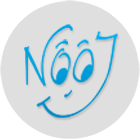 3
Zakaj NooJ?
enotno okolje
avtonomnost
grafični vmesnik
kompleksnejši jezikovni opisi
iskanje, luščenje in označevanje
dokumentiranost in podpora
priročnik, video predstavitve,  forum, delavnice, konferenca
4
www.nooj4nlp.net
Programska oprema:
prost dostop
odprta koda
.NET / MONO / Java

Jezikovni moduli:
korpusi, slovarji in slovnice
5
Namestitev
Programska oprema
Priročnik
Jezikovni moduli
6
Namestitev
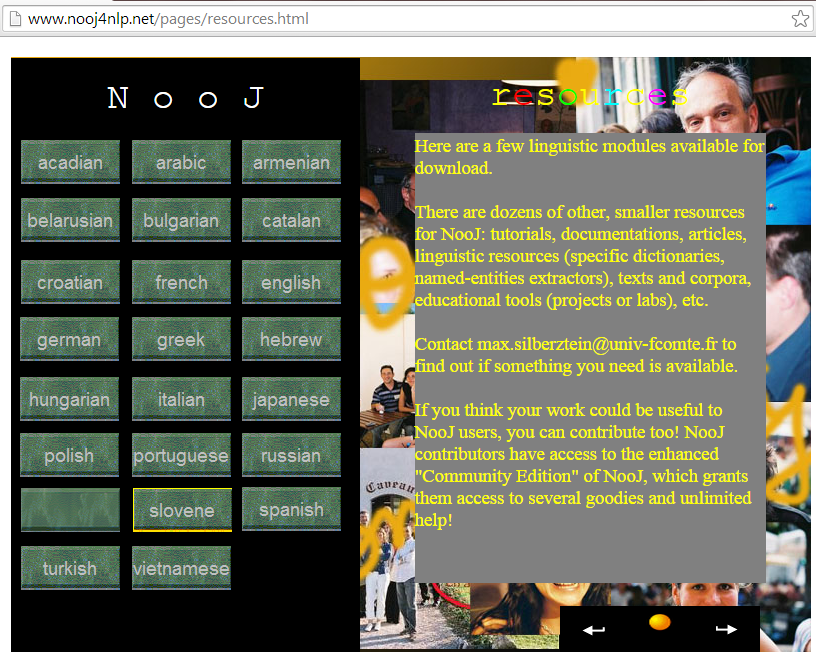 moduli za 23 jezikov
poljubna vsebina, obseg in dostopnost
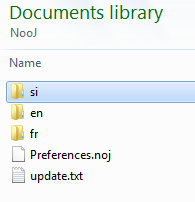 7
Jezikovni modul za slovenščino
v1.0: feb. 2013, v1.1: dec. 2014

pilotni korpusi (3), slovarji (2) in slovnice (10)
na podlagi že obstoječih virov (projekt SSJ)

cilj:
pretvorbe iz standardiziranih formatov
prikaz funkcionalnosti razvojnega okolja
temeljni viri za nadaljnje splošne raziskave
8
Jezikovni modul za slovenščino
Korpusi




Slovarji
9
Jezikovni modul za slovenščino
Pregibne in besedotvorne slovnice




Oblikoslovne slovnice
10
Jezikovni modul za slovenščino
Skladenjske slovnice
11
Priprava besedil
12
Oblikovanje v urejevalniku besedil
Uvoz že obstoječih besedil
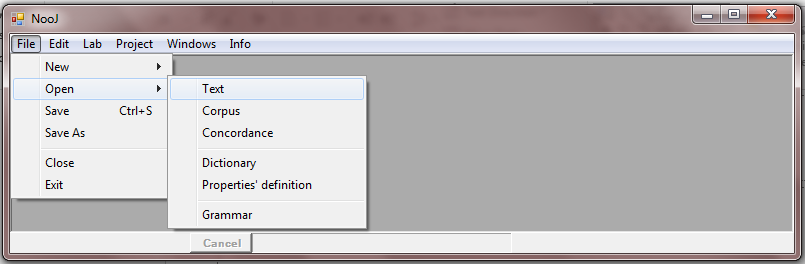 Ena besedilna datoteka (.not)
Več besedilnih datotek (.noc)
13
Uvoz besedil
Izbira jezika
Načini kodiranja
Različni vhodni formati
Izbira razmejevalnika, npr.:
celotno besedilo
vsak nov odstavek (privzeto)
poseben niz znakov (regex)
XML element(i): <poglavje>, <stavek> itd.
14
Uvoz besedil: privzeta analiza
Frekvenčni seznami:
znakov
oblik
dvobesednih nizov
neznanih besed
enoznačnih oblik
dvoumnih oblik
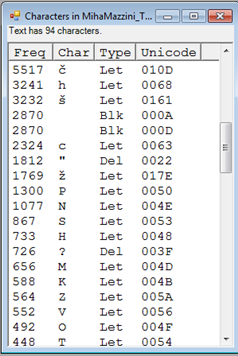 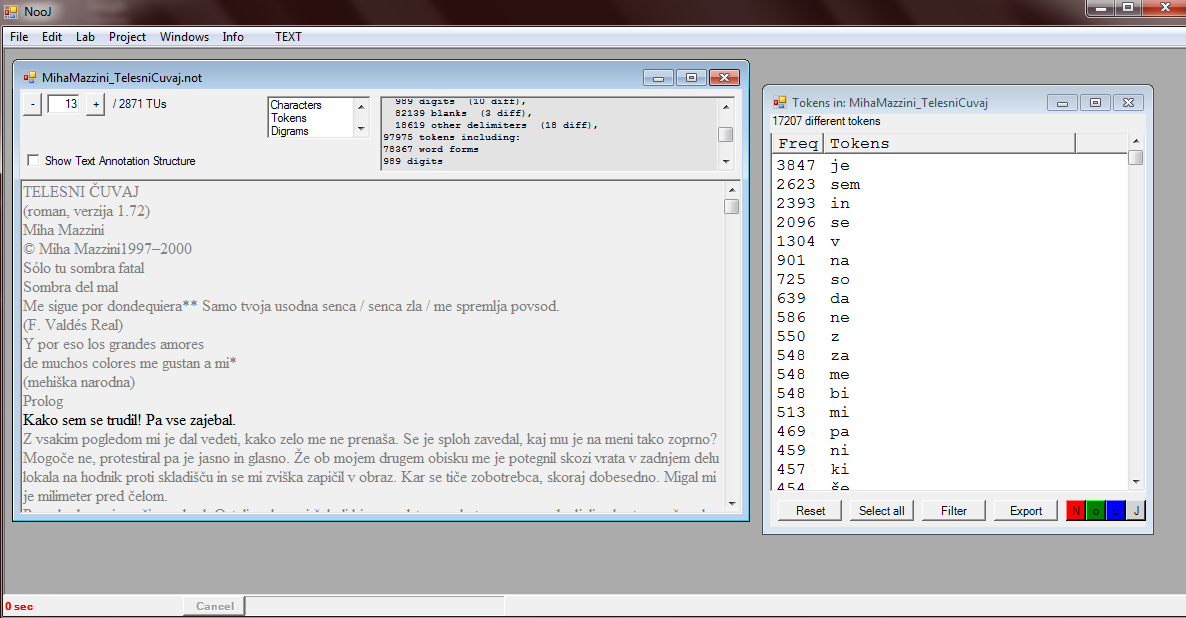 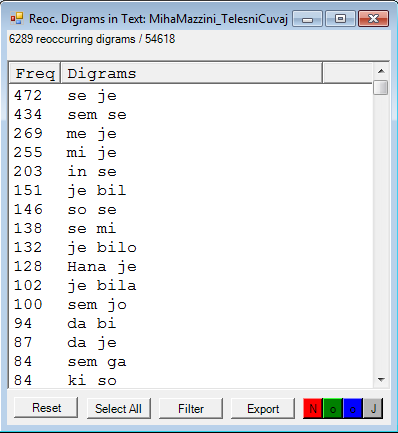 15
Neoznačena besedila
16
Označevanje besedil
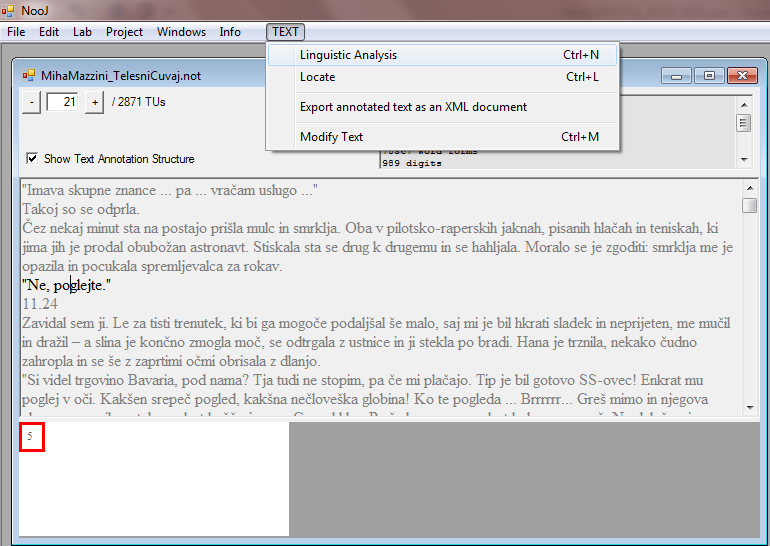 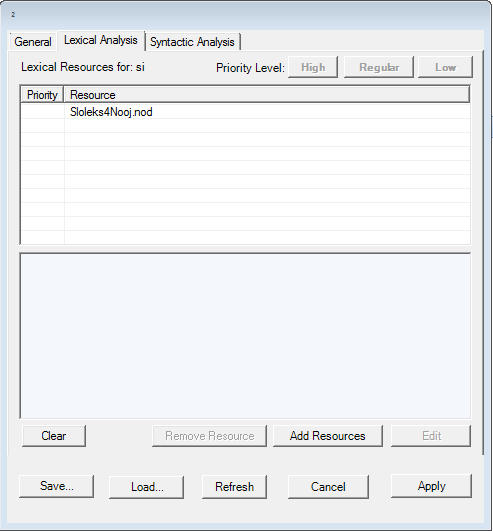 Izbira nabora in zaporedja virov (slovarjev in slovnic) za analizo.
17
Označevanje besedil
Struktura označenega besedila
Vse možne oznake (nerazdvoumljenost)
18
Uvoz označenih besedil
Vhodni format: XML
<LU LEMMA=".+" CAT=".+" " .*>oblika</LU>
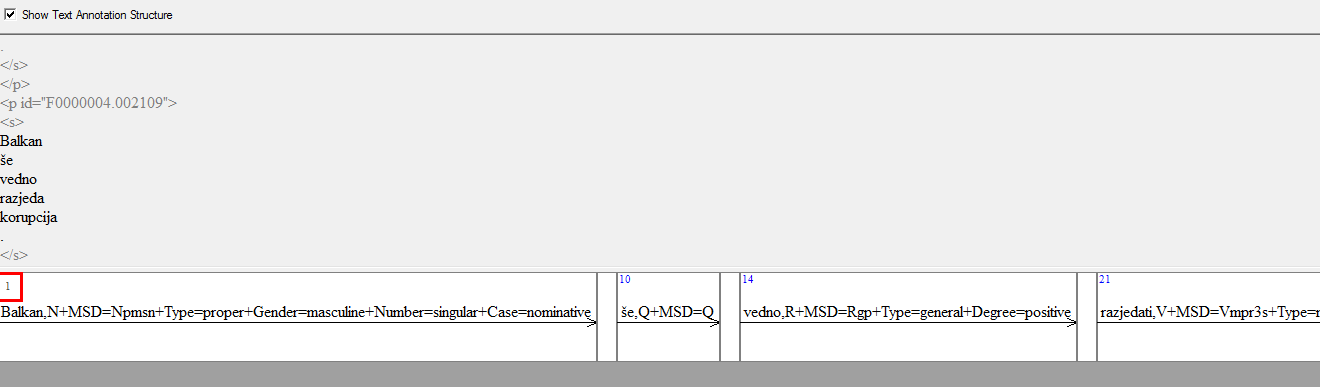 Razdvoumljeno besedilo
19
Konkordančnik
20
Iskanje po korpusu
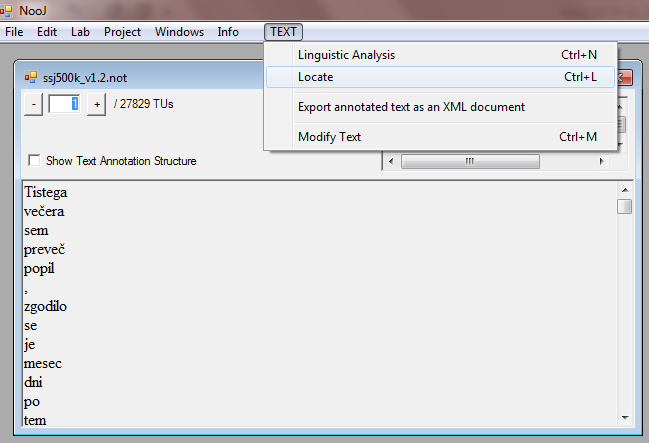 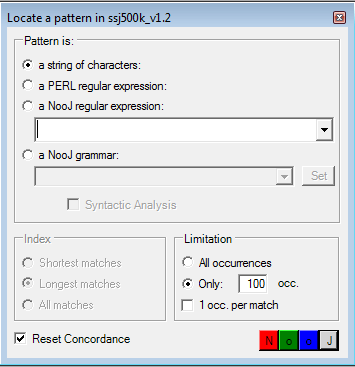 21
Iskalno okence
Štirje različni načini oblikovanja iskalnega pogoja
"Požrešnost" iskanja
Število prikazanih zadetkov
22
Iskalno okence
1. Iskanje z znakovnim nizom:

miza  
✓ miza, mizar, sistemizacija …
X mize, mizi, mizo …
2. Iskanje z regularnim izrazom (Perl):

 [^aeiouAEIOU]+  
vrt, čmrlj …
23
3. Iskanje z regularnim izrazom (NooJ)
avtomatski
avtomatski, Avtomatski, polavtomatski …
(avtomatski|avtomatični)sistem
avtomatski sistem, avtomatični sistem …
<avtomatičen> 
avtomatični, avtomatičnega ... 
<A+posessive+feminine> 
višnjeva, Majine …
(g.|ga.|gdč.)<CAP>* 
g. Smolar, ga. Ana Novak …
Posebni operatorji:
<WF> beseda (niz črk)
<LOW> beseda z malimi črkami
<UPP> beseda z velikimi črkami
<CAP> beseda z veliko začetnico
<NB> niz številk
<E> prazen niz
<P> ločilo
<^> začetek besedila
<$> konec besedila
<V> samoglasnik
<UNK> neznana beseda
* neomejeno pojavitev
Itd.
24
4. Iskanje s slovnicami
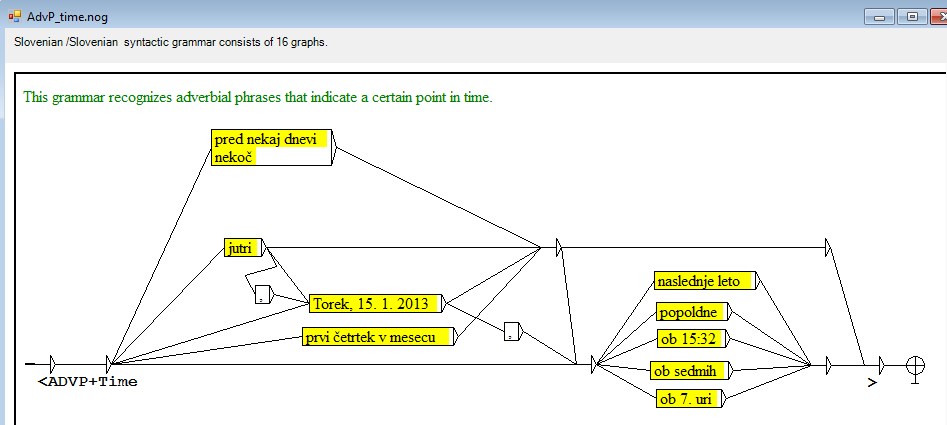 25
Izpis konkordanc
Nastavitve izpisa sobesedila
urejanje
filtriranje
dodajanje oznak
odstranjevanje oznak
izvoz
statistični izračuni
26
Leksikalne analize
27
Slovarji (.nod)
računalniško berljive leksikalne podatkovne zbirke

leksikalna enota:
lema
besedna vrsta
lastnosti
poljubne, npr.  +vrsta=splošni,
+sinonim=zlahka, +ANG=effortlessly
pregibni vzorec (FLX)
besedotvorni vzorec (DRV)
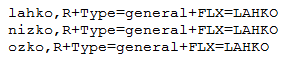 28
Vzorci pregibanja (.nof)
pravila za pregibanje in besedotvorje
v obliki besedila ali grafa
Privzeti operatorji:
<E> prazen niz
<B> izbriši zadnji znak
<S> izbriši naslednji znak
<D> podvoji zadnji znak
<L> premik levo
<R> premik desno
itd.
nizko
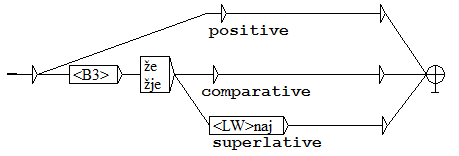 niže
nižje
najniže
najnižje
nizko
ni-
LAHKO = <E>/=positive | <B3>že/=comparative | <B3>žje/=comparative | <B3>že<LW>naj/=superlative | <B3>žje<LW>naj/=superlative;
29
Vzorci pregibanja
Vdelan graf
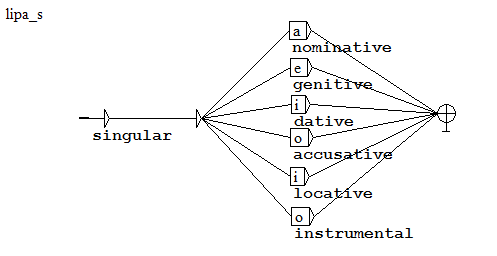 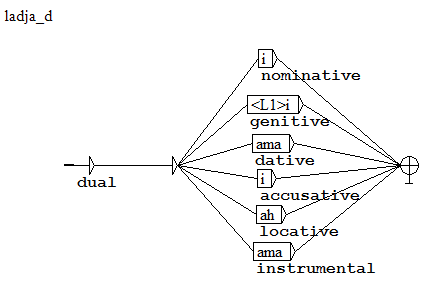 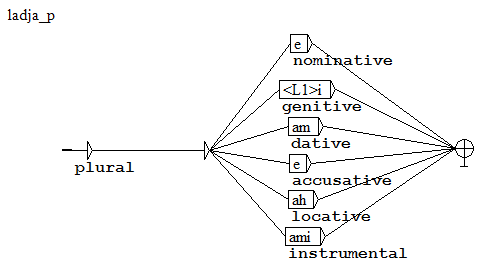 Grafični opis pretvorb v vzorcu
Seznam sklanjatev in vzorcev
30
Slovnice ali pravila
31
Slovnice: funkcionalnosti
vmesnik za izdelavo slovničnih grafov
vozlišča grafa:
črke (pregibne in oblikoslovne slovnice)
besede (skladenjske slovnice)
operatorji
spremenljivke
orodja za sprotno validacijo
+/- primeri, generiranje vseh poti, razhroščevanje itd.
32
Slovnice: tipi
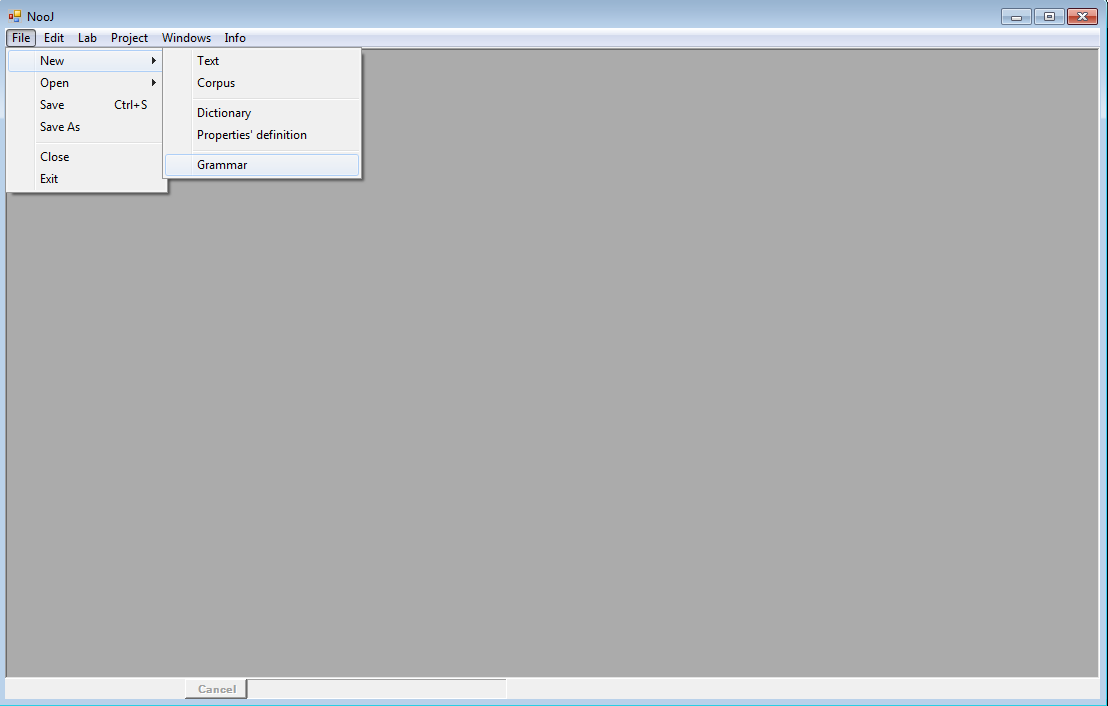 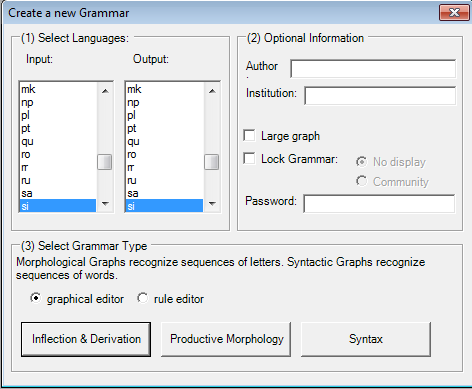 Skladenjske slovnice (.nog)
skladenjske in semantične lastnosti besed ali večbesednih izrazov
Oblikoslovne slovnice (.nom)
morfemske lastnosti oblik
Pregibne slovnice (.nof)
pravila za pregibanje slovarskih iztočnic
33
Oblikoslovne slovnice (.nom)
opis produktivnih oblikotvornih pravil
eno pravilo za več oblik z enakimi slovničnimi lastnostmi
npr. števniki, variantnost, neologizmi, besedotvorne povezave ipd.
34
besedni_števniki.nom
poišči besedni števnike, določi njihove lastnosti (zapis, vrsta) in jih pretvori v arabski zapis
npr. petindevetdeset 
petindevetdeset,M+Form=written+Type=cardinal+Conversion=95
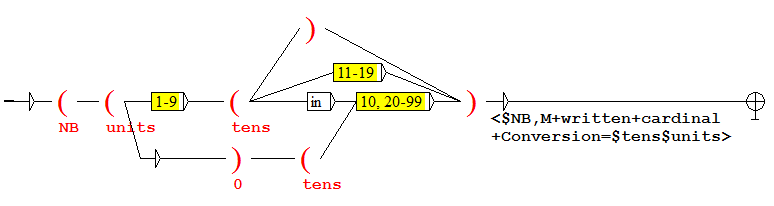 35
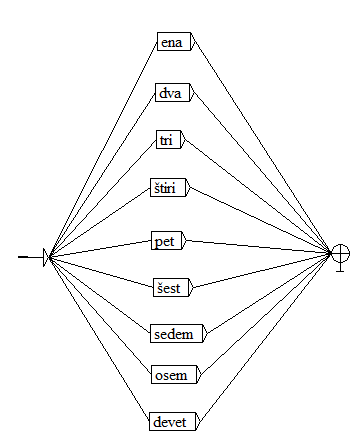 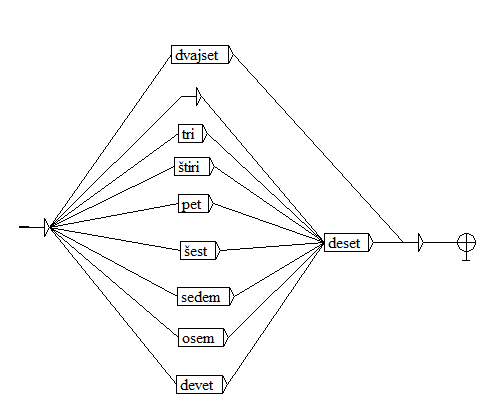 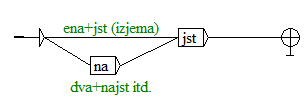 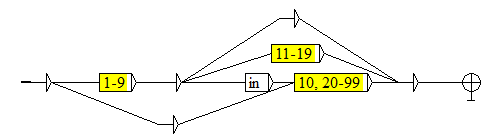 36
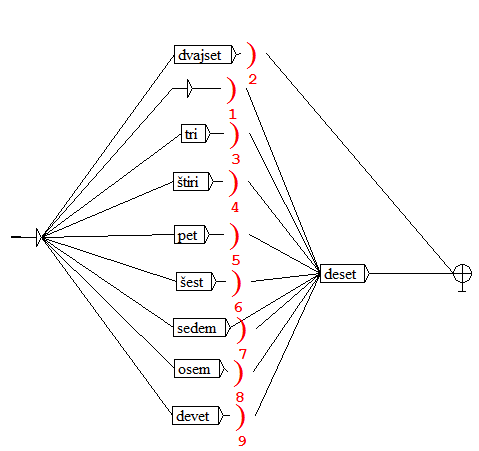 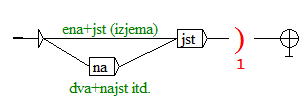 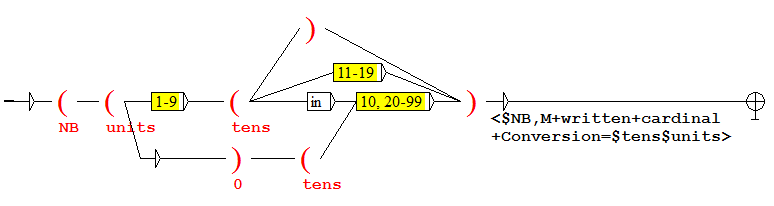 37
Skladenjske slovnice (.nog)
lokalne slovnice
označevanje besed ali večbesednih izrazov
skladenjsko razčlenjevanje
luščenje in označevanje imenskih entitet in besednih zvez
avtomatsko razdvoumljanje
besedilne pretvorbe (parafraziranje, prevajanje)
38
lastna_imena.nog
prepoznavanje in označevanje (potencialnih) lastnih imen
39
NP.nog
prepoznavanje in označevanje podredno zloženih samostalniških besednih zvez
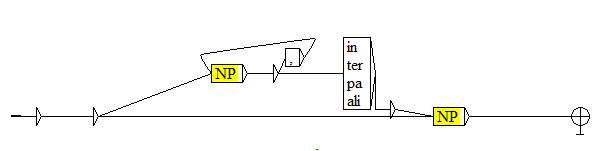 40
41
42
43
Označevanje
44
Izbira jezikovnih virov
Seznam in vrstni red virov za leksikalno in skladenjsko analizo
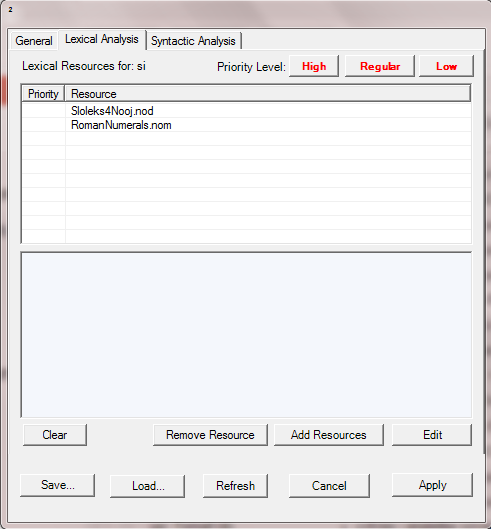 45
Struktura označenega besedila:
beseda, del besede, (ne)prekinjene večbesedne enote
izhodiščno besedilo ostane nespremenjeno
46
Razdvoumljanje oznak
avtomatsko
pravila v obliki skladenjskih slovnic
polavtomatsko
filtriranje po seznamu konkordanc
ročno
47
Izvoz označenih besedil
Izvoz (XML):
Spomnil sem se, da je <PROPER>Hana</PROPER> večino časa stala <PP>za <NP>materinim hrbtom</NP></PP> in torej ni mogla videti njenih oči.
48
Povzetek
jezikoslovno razvojno okolje za izdelavo obsežnih formaliziranih opisov naravnih jezikov in njihovo uporabo v besedilnih korpusih

korpusni vmesnik
slovarji in slovnična pravila
pravila v obliki grafov
iskanje in označevanje

slovenski modul s temeljnimi korpusi in slovarji ter vzorčnimi slovnicami
49
Perspektive
kompleksnejše korpusne poizvedbe
naprednejše jezikoslovne analize
izdelava novih na pravilih temelječih JT orodij
hibridna nadgradnja statističnih modelov
komunikacijsko stičišče med jezikoslovno in računalniško skupnostjo
50
Vprašanja?
kaja.dobrovoljc@trojina.si
51